Τι θα μελετήσουμε σ’ αυτό το μάθημα;
Θα μελετήσουμε τα μαγνητικά πεδία που δημιουργούνται γύρω από 3 μορφές ρευματοφόρων αγωγών
Ευθύγραμμος αγωγός (λέγεται και «αγωγός απείρου μήκους»),
Κυκλικός αγωγός (ενός ή περισσοτέρων συρμάτων),
Σωληνοειδές.
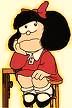 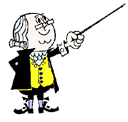 Όμως πρώτα …
Μερκ. Παναγιωτόπουλος - Φυσικός        www.merkopanas.blogspot.gr
1
Ας θυμηθούμε…
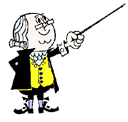 Οι μαγνητικοί πόλοι υπάρχουν πάντα σε ………………… .
ζευγάρια
Η «εικόνα» ενός μαγνητικού πεδίου μπορεί να αποδοθεί με το μαγνητικό …………… του πεδίου.
φάσμα
διανυσματικό
ισχυρό
Tesla
Μαγνητική δυναμική γραμμή ενός μαγνητικού πεδίου είναι η νοητή γραμμή που σε κάθε της σημείο το διάνυσμα της ………………… του μαγνητικού πεδίου εφάπτεται σ΄ αυτή.
έντασης
Το πείραμα του Oersted μας οδηγεί στο συμπέρασμα ότι γύρω από ……………………………… αγωγούς δημιουργείται μαγνητικό πεδίο.
ρευματοφόρους
Μερκ. Παναγιωτόπουλος - Φυσικός        www.merkopanas.blogspot.gr
2
Μαγνητικό πεδίο γύρω από ρευματοφόρους αγωγούς.
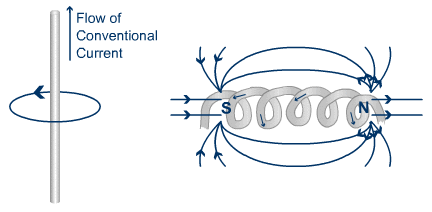 Φορά συμβατικού ρεύματος
Μερκ. Παναγιωτόπουλος - Φυσικός        www.merkopanas.blogspot.gr
3
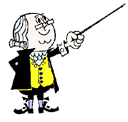 Μερκ. Παναγιωτόπουλος - Φυσικός        www.merkopanas.blogspot.gr
4
Παρατήρηση:  Σε αρκετά από τα επόμενα σχέδια θα προσπαθήσουμε να απεικονίσουμε αυτό που συμβαίνει στον χώρο (3 διαστάσεις), στο επίπεδο (2 διαστάσεις). 
Σε αυτή την προσπάθεια θα μας βοηθήσουν τα σύμβολα        και       .
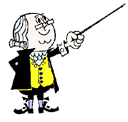 Σαν να βλέπω το πίσω μέρος ενός βέλους που απομακρύνεται από μένα.
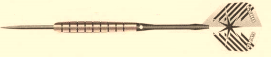 Σαν να βλέπω την μύτη ενός βέλους που έρχεται προς εμένα.
Αυτό στο οποίο αναφέρεται (διανυσματικό μέγεθος, αγωγός) είναι κάθετο στο επίπεδο που είναι σχεδιασμένο και απομακρύνεται από εμένα, που έχω μπροστά μου το σχέδιο.
Αυτό στο οποίο αναφέρεται (διανυσματικό μέγεθος, αγωγός) είναι κάθετο στο επίπεδο που είναι σχεδιασμένο και έρχεται προς εμένα, που έχω μπροστά μου το σχέδιο.
Μερκ. Παναγιωτόπουλος - Φυσικός        www.merkopanas.blogspot.gr
5
Μαγνητικό πεδίο γύρω από ευθύγραμμο ρευματοφόρο αγωγό    ( «αγωγός απείρου μήκους» )
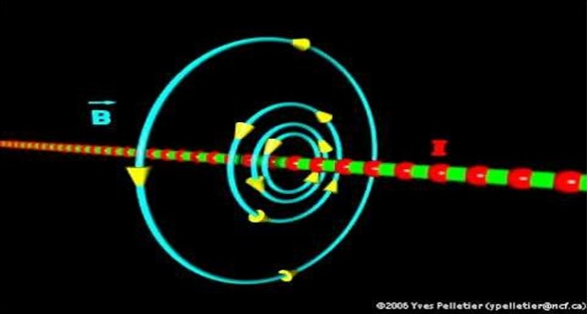 Μερκ. Παναγιωτόπουλος - Φυσικός        www.merkopanas.blogspot.gr
6
Πειραματική παρουσίαση μαγνητικού φάσματος ευθύγραμμου ρευματοφόρου αγωγού
(από τον Χρήστο Γεωργόπουλο)
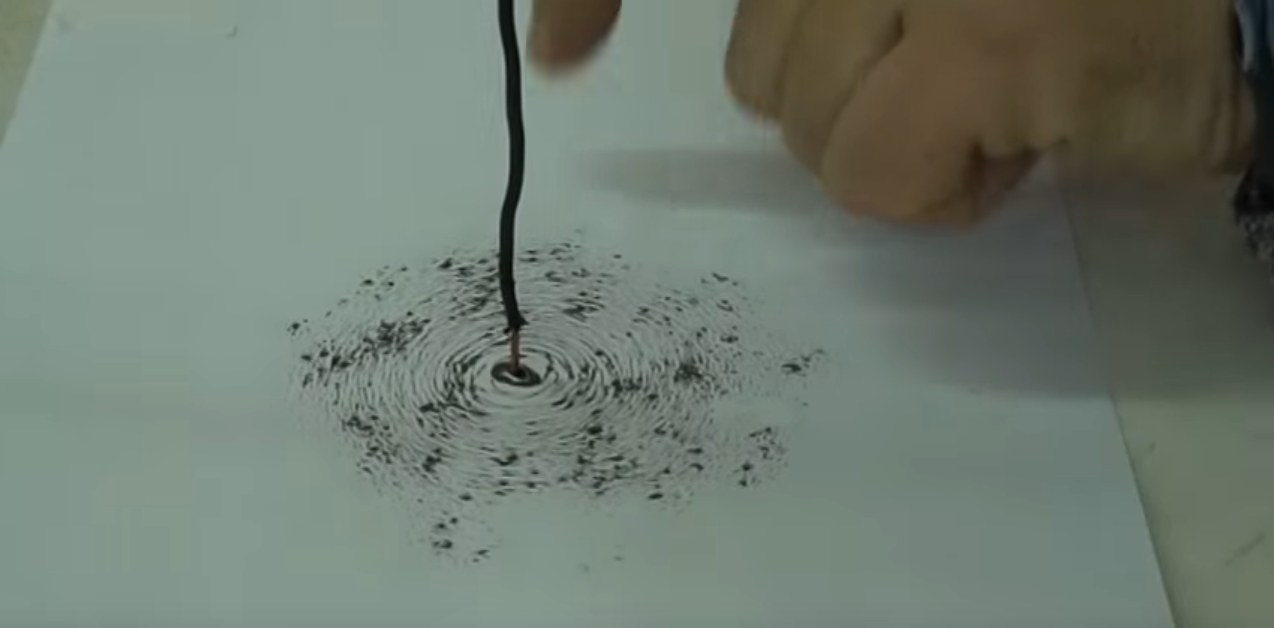 Αριστερό κλικ στην εικόνα
Μερκ. Παναγιωτόπουλος - Φυσικός        www.merkopanas.blogspot.gr
7
Σ’ αυτή την περίπτωση παρατηρούμε ότι οι μαγνητικές δυναμικές γραμμές είναι ομόκεντροι κύκλοι, με το επίπεδό τους κάθετο στον αγωγό. Όλοι οι κύκλοι έχουν το κέντρο τους πάνω στον αγωγό.
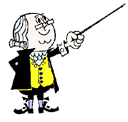 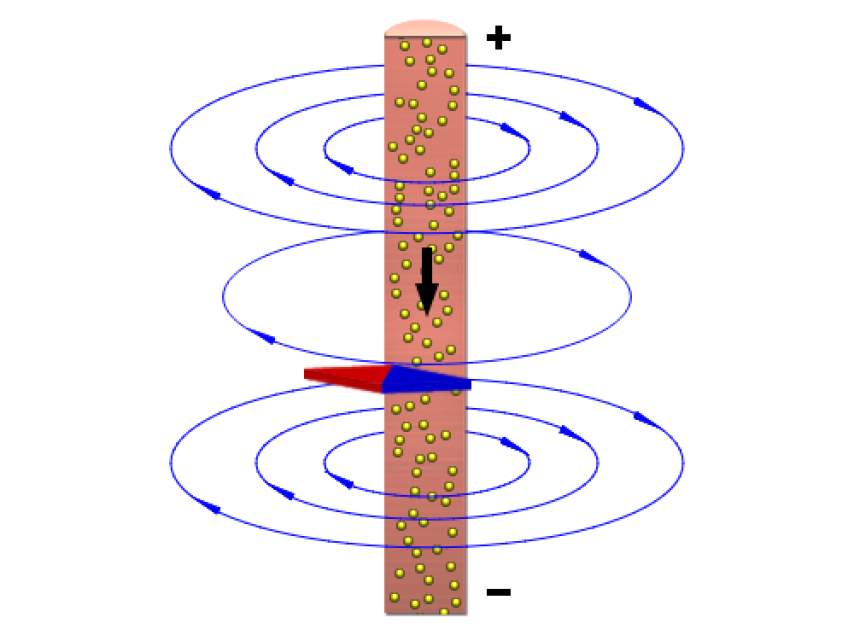 Μερκ. Παναγιωτόπουλος - Φυσικός        www.merkopanas.blogspot.gr
8
Για να βρούμε τη φορά των δυναμικών γραμμών, άρα και την φορά της έντασης του μαγνητικού πεδίου σ’ ένα σημείο, χρησιμοποιούμε τον κανόνα του δεξιού χεριού.
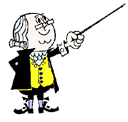 ο αντίχειρας δείχνει την συμβατική φορά ρεύματος
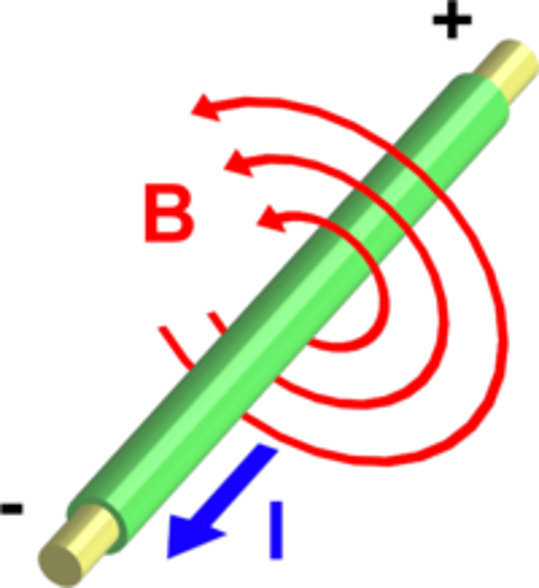 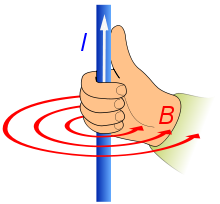 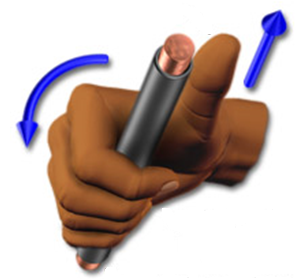 τα υπόλοιπα δάχτυλα δείχνουν την φορά των δυναμικών γραμμών
Μερκ. Παναγιωτόπουλος - Φυσικός        www.merkopanas.blogspot.gr
9
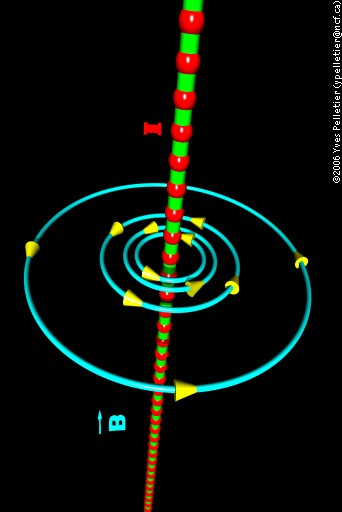 Ι
Το μαγνητικό πεδίο είναι ανομοιογενές.

 Η ένταση σ’ ένα σημείο του πεδίου είναι εφαπτόμενη της δυναμικής γραμμής σ’ αυτό το σημείο.

Τα σημεία μιας δυναμικής γραμμής έχουν το ίδιο μέτρο έντασης μαγνητικού πεδίου.
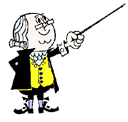 Μερκ. Παναγιωτόπουλος - Φυσικός        www.merkopanas.blogspot.gr
10
Το μέτρο της έντασης του μαγνητικού πεδίου σ’ ένα σημείο του είναι 
ανάλογο της τιμής της έντασης Ι του ρεύματος του αγωγού και
αντιστρόφως ανάλογο της απόστασης r του σημείου από τον αγωγό.
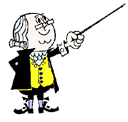 όπου kμ η μαγνητική σταθερή
Ο αγωγός θεωρείται «απείρου μήκους», όταν η απόσταση r είναι πολύ μικρή σε σχέση με το μήκος του.
Μερκ. Παναγιωτόπουλος - Φυσικός        www.merkopanas.blogspot.gr
11
Μαγνητικό πεδίο κυκλικού ρευματοφόρου αγωγού
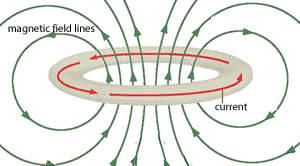 Μερκ. Παναγιωτόπουλος - Φυσικός        www.merkopanas.blogspot.gr
12
Πειραματική παρουσίαση μαγνητικού φάσματος κυκλικού ρευματοφόρου αγωγού
(από www.designmate.com)
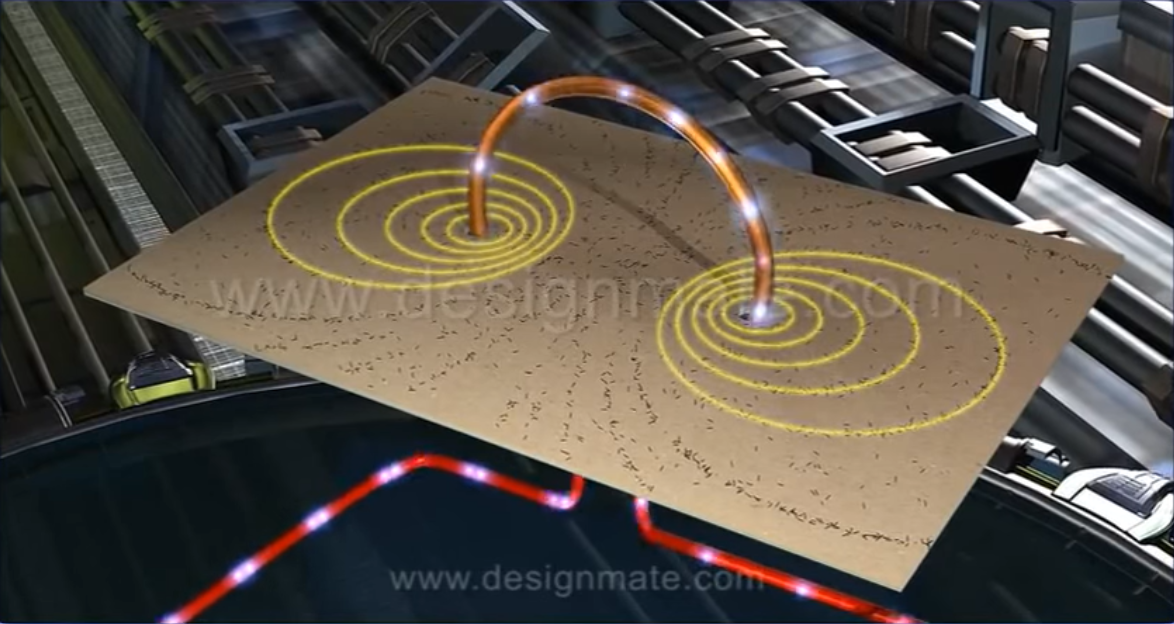 Αριστερό κλικ στην εικόνα
Μερκ. Παναγιωτόπουλος - Φυσικός        www.merkopanas.blogspot.gr
13
Και σ’ αυτή την περίπτωση παρατηρούμε ότι οι μαγνητικές δυναμικές γραμμές είναι ομόκεντροι κύκλοι, με το επίπεδό τους κάθετο στον αγωγό. Όλοι οι κύκλοι έχουν το κέντρο τους πάνω στον αγωγό.
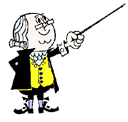 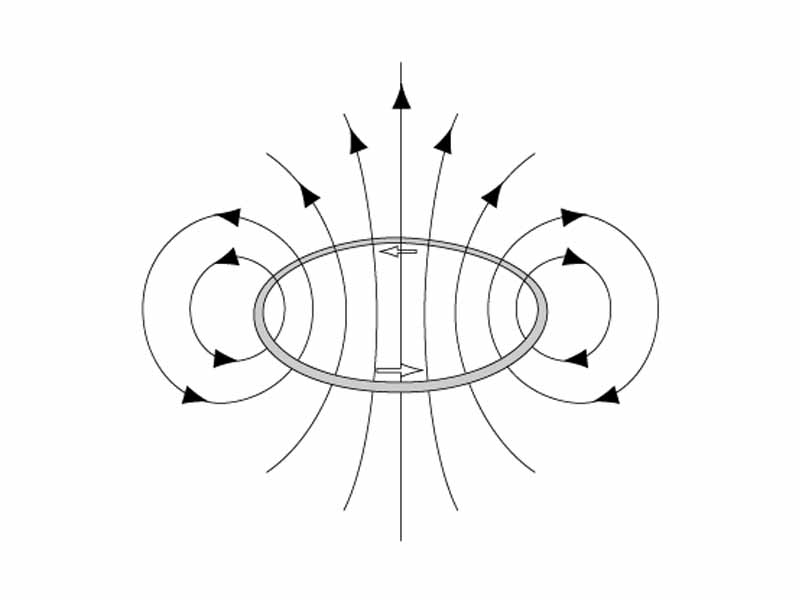 Μερκ. Παναγιωτόπουλος - Φυσικός        www.merkopanas.blogspot.gr
14
Για να βρούμε τη φορά των δυναμικών γραμμών, άρα και την φορά της έντασης του μαγνητικού πεδίου σ’ ένα σημείο, χρησιμοποιούμε τον κανόνα του δεξιού χεριού.
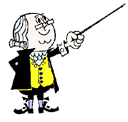 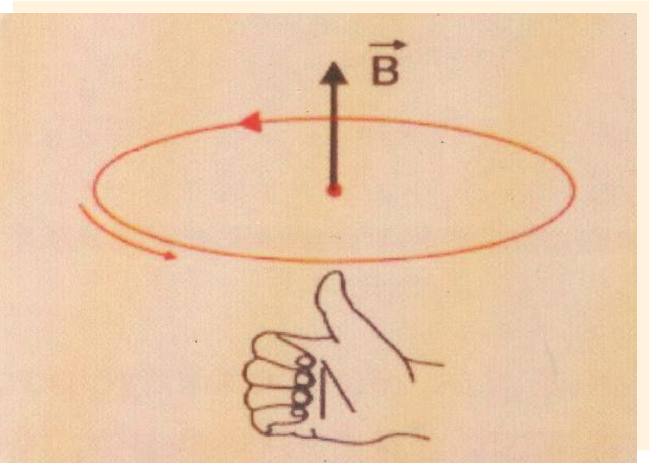 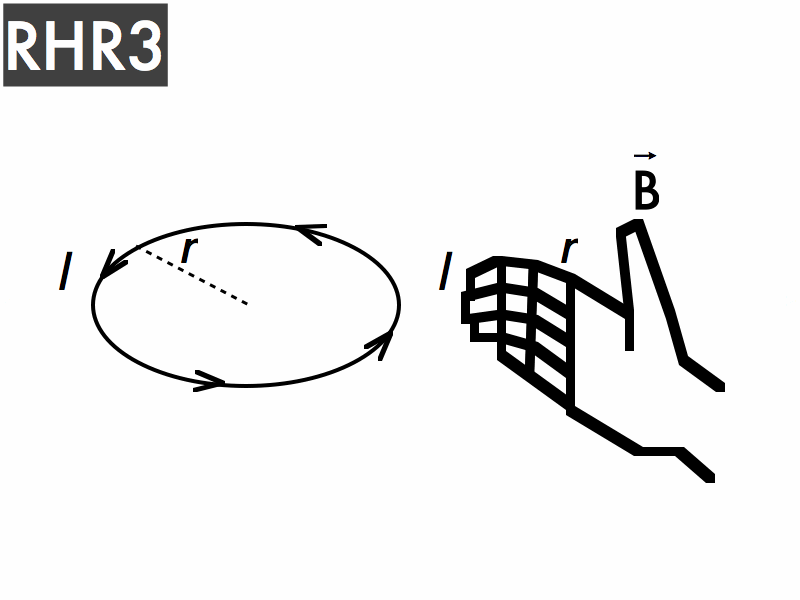 Μερκ. Παναγιωτόπουλος - Φυσικός        www.merkopanas.blogspot.gr
15
Το μέτρο της έντασης του μαγνητικού πεδίου στο κέντρο του κυκλικού αγωγού είναι 
ανάλογο της τιμής της έντασης Ι του ρεύματος του αγωγού και
αντιστρόφως ανάλογο της απόστασης του σημείου από τον αγωγό (ακτίνα r του αγωγού).
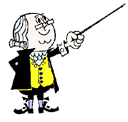 όπου kμ η μαγνητική σταθερή
Μερκ. Παναγιωτόπουλος - Φυσικός        www.merkopanas.blogspot.gr
16
r
Αν ο κυκλικός αγωγός αποτελείται από Ν σύρματα, τότε η ένταση στο κέντρο του κυκλικού πλαισίου γίνεται
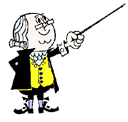 Πειραματική παρουσίαση μαγνητικού φάσματος κυκλικού ρευματοφόρου πλαισίου
(από το ΕΚΦΕ Λευκάδας)
Μερκ. Παναγιωτόπουλος - Φυσικός        www.merkopanas.blogspot.gr
17
Βλέπω, ότι μετατρέποντας το ευθύγραμμο σύρμα σε κυκλικό, η ένταση του μαγνητικού πεδίου αυξάνεται π (=3,14) φορές. Ουάου!  Έξυπνο!
για ευθύγραμμο ρευματοφόρο αγωγό
;
για κυκλικό ρευματοφόρο αγωγό
Παρατηρείς μια σημαντική διαφορά ανάμεσα στις σχέσεις
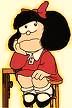 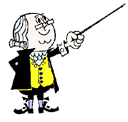 Μερκ. Παναγιωτόπουλος - Φυσικός        www.merkopanas.blogspot.gr
18
Μα τότε, μπορούμε να φτιάξουμε πολλούς κύκλους με ένα σύρμα. Το μαγνητικό πεδίο θα γίνει πιο ισχυρό! Σωστά;
Σωστά! Έτσι, έχουμε κατασκευάσει το σωληνοειδές,
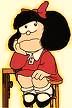 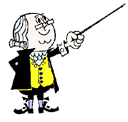 αλλά και το πηνίο.
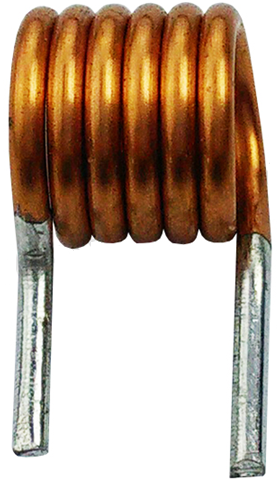 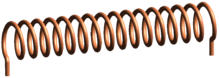 Σωληνοειδές
Πηνίο
Μερκ. Παναγιωτόπουλος - Φυσικός        www.merkopanas.blogspot.gr
19
Μαγνητικό πεδίο ρευματοφόρου σωληνοειδούς ή πηνίου
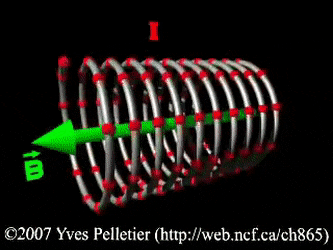 Μερκ. Παναγιωτόπουλος - Φυσικός        www.merkopanas.blogspot.gr
20
Πειραματική παρουσίαση μαγνητικού φάσματος ρευματοφόρου σωληνοειδούς (ή πηνίου)
(από τον Χρήστο Γεωργόπουλο)
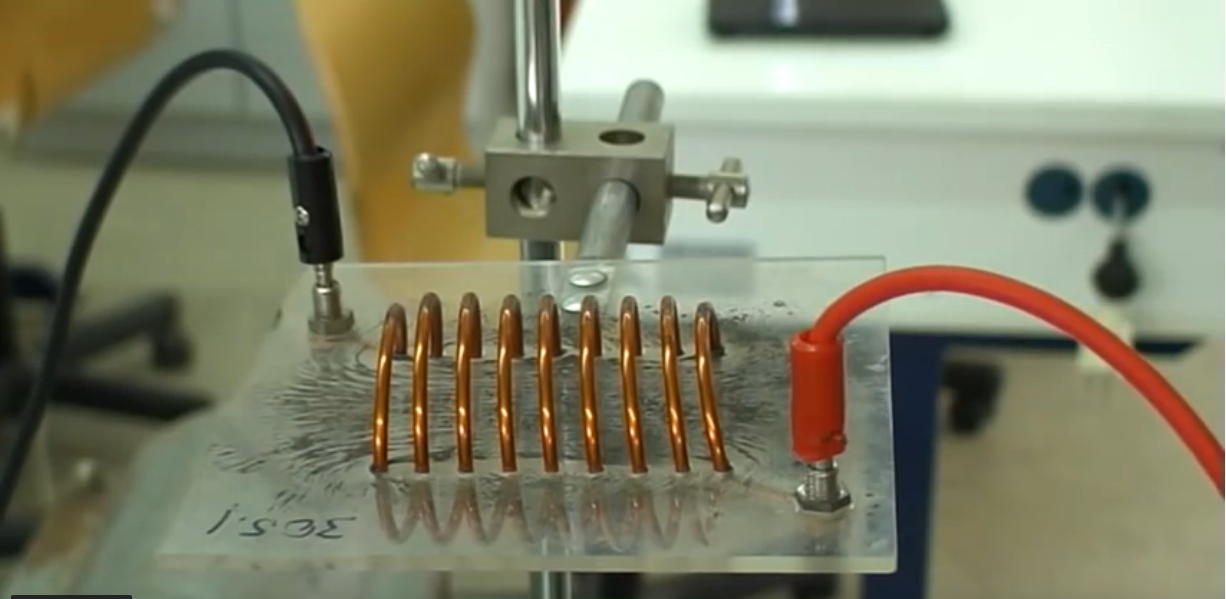 Αριστερό κλικ στην εικόνα
Μερκ. Παναγιωτόπουλος - Φυσικός        www.merkopanas.blogspot.gr
21
Σ’ αυτή την περίπτωση παρατηρούμε ότι το σωληνοειδές συμπεριφέρεται σαν ραβδόμορφος μαγνήτης. 
Στο εσωτερικό του σωληνοειδούς (δεχόμαστε ότι) δημιουργείται ομογενές μαγνητικό πεδίο με τις δυναμικές γραμμές (περίπου) παράλληλες και ισαπέχουσες.
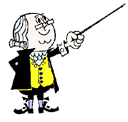 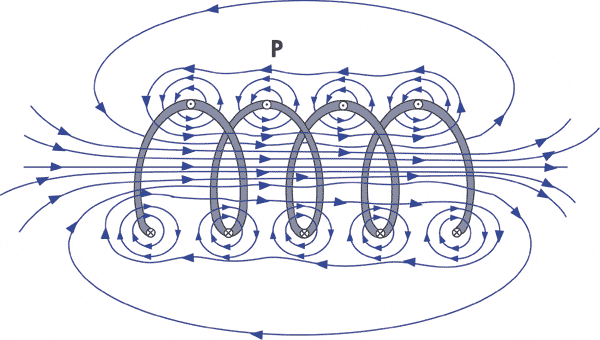 Μερκ. Παναγιωτόπουλος - Φυσικός        www.merkopanas.blogspot.gr
22
Για να βρούμε την φορά των δυναμικών γραμμών, άρα και τους πόλους του μαγνήτη-σωληνοειδούς, χρησιμοποιούμε τον κανόνα του δεξιού χεριού.
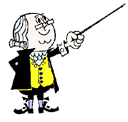 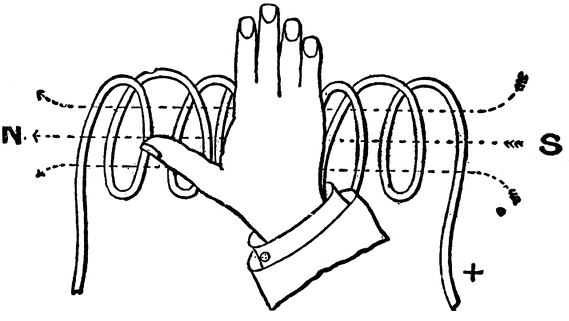 φορά ρεύματος
άκρο βόρειου πόλου
Μερκ. Παναγιωτόπουλος - Φυσικός        www.merkopanas.blogspot.gr
23
Στο γεωμετρικό κέντρο του εσωτερικού του σωληνοειδούς, το μέτρο της έντασης του μαγνητικού πεδίου είναι
ανάλογο της τιμής του ρεύματος Ι που διαρρέει το σωληνοειδές και
αντιστρόφως ανάλογο του μήκους ℓ του σωληνοειδούς.
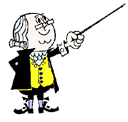 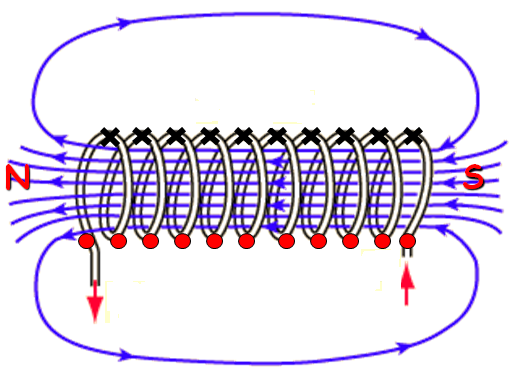 όπου kμ η μαγνητική σταθερή
Ι
Ι
Μερκ. Παναγιωτόπουλος - Φυσικός        www.merkopanas.blogspot.gr
24
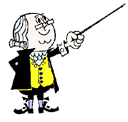 Η ένταση του μαγνητικού πεδίου κοντά στα άκρα του σωληνοειδούς έχει μέτρο ίσο με το μισό του μέτρου τηςέντασης στο γεωμετρικό κέντρο του σωληνοειδούς.
Μερκ. Παναγιωτόπουλος - Φυσικός        www.merkopanas.blogspot.gr
25
Αν κατάλαβα καλά, είναι
η ένταση του ρεύματος
και
η απόσταση από τον αγωγό.
Σωστά;
Παρατηρώ, ότι σε όλες τις περιπτώσεις η ένταση του μαγνητικού πεδίου    εξαρτάται από  τους ίδιους παράγοντες.
Έτσι είναι. Παρατήρησες ποιοι είναι αυτοί οι παράγοντες;
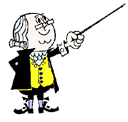 Μπράβο.
Πολύ σωστά.
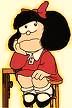 Μερκ. Παναγιωτόπουλος - Φυσικός        www.merkopanas.blogspot.gr
26
Γιατί η μονάδα 1Τ είναι πολύ μεγάλη;
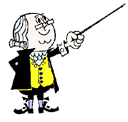 Χρησιμοποιούμε σωληνοειδές, επειδή η ένταση του μαγνητικού πεδίου στο εσωτερικό του είναι σταθερή.
Έστω, το σωληνοειδές έχει 5 σπείρες/cm.
Τότε, για να είναι η ένταση του μαγνητικού πεδίου στο εσωτερικό του σωληνοειδούς 1Τ χρειάζεται να περνά ρεύμα έντασης …………… (περίπου)!!! (Υπολόγισέ το)
 Σ’ ένα σπίτι, το μέγιστο ρεύμα που συνήθως περνά από το ηλεκτρικό του κύκλωμα είναι 40Α.
1592 A
Μερκ. Παναγιωτόπουλος - Φυσικός        www.merkopanas.blogspot.gr
27
Ερωτήσεις στο «Μαγνητικό πεδίο ρευματοφόρων αγωγών» 
με το πρόγραμμα Hot Potatoes
(υπάρχουν ακόμη ερωτήσεις για την «Ηλεκτρομαγνητική Δύναμη Laplace»
30 Ερωτήσεις Πολλαπλής Επιλογής εδώ
Μερκ. Παναγιωτόπουλος - Φυσικός        www.merkopanas.blogspot.gr
28
Παρακάτω δίνονται μερικές διευθύνσεις όπου μπορείτε να βρείτε αναρτήσεις για το θέμα «Μαγνητικό πεδίο ρευματοφόρων αγωγών».
Διαδικτυακή παρουσίαση από τον Άρη Ροντούλη (ευθυγ. αγωγός) εδώ, (κυκλικός αγωγός)  εδώ.
Διαδικτυακή παρουσίαση από τον Σταύρο Λουβερδή (πηνίο)  εδώ.
Διαδικτυακή παρουσίαση πειραμάτων με τις 3 μορφές ρευματοφόρων αγωγών από UniServeScienceVIDEO  εδώ.
Προσομοίωση από τον Ηλία Σιτσανλή για «ευθυγ. αγωγό» εδώ, για κυκλικό αγωγό  εδώ και σωληνοειδές  εδώ.
Μια άλλη παρουσίαση ppt από Αμερικάνικο σχολείο (Sylvester, Georgia)  εδώ.
Πολλές ερωτήσεις και ασκήσεις από το «Υλικό Φυσικής-Χημείας»  εδώ.
Μερκ. Παναγιωτόπουλος - Φυσικός        www.merkopanas.blogspot.gr
29
Εφαρμογές
Μερκ. Παναγιωτόπουλος - Φυσικός        www.merkopanas.blogspot.gr
30
Ερωτήσεις από το βιβλίο
(από σελ. 170)
Μερκ. Παναγιωτόπουλος - Φυσικός        www.merkopanas.blogspot.gr
31
4.  Να περιγραφεί το μαγνητικό πεδίο γύρω από έναν ευθύγραμμο ρευματοφόρο αγωγό απείρου μήκους. Πώς βρίσκουμε τη φορά της έντασης του μαγνητικού πεδίου; 

5.  Να περιγραφεί το μαγνητικό πεδίο που δημιουργείται γύρω από έναν κυκλικό ρευματοφόρο αγωγό. Ποιο το μέτρο και η φορά της έντασης του πεδίου στο κέντρο του κύκλου;

6.  Σε τι πλεονεκτεί το πηνίο ή το σωληνοειδές σε σχέση με τον ευθύγραμμο ρευματοφόρο αγωγό;

7.  Να περιγραφεί το μαγνητικό πεδίο που δημιουργείται από ένα ρευματοφόρο σωληνοειδές.
Μερκ. Παναγιωτόπουλος - Φυσικός        www.merkopanas.blogspot.gr
32
34.  Να συμπληρωθούν τα κενά του κειμένου: Γύρω από ευθύγραμμο ρευματοφόρο αγωγό μεγάλου μήκους δημιουργείται μαγνητικό πεδίο η ένταση του οποίου είναι ............... με την ένταση του ................. που διαρρέει τον αγωγό και ..................... ανάλογη με ........................ από το ρευματοφόρο αγωγό.
ανάλογη
ρεύματος
αντιστρόφως
την απόσταση
35.  Να συμπληρωθούν τα κενά του κειμένου: Στο κέντρο ενός κυκλικού ρευματοφόρου αγωγού η ένταση του μαγνητικού πεδίου είναι ............... με την ένταση του ................ που διαρρέει τον αγωγό και ..................... ............... με την ........... του κυκλικού αγωγού.
ανάλογη
ρεύματος
αντιστρόφως
ανάλογη
ακτίνα
Μερκ. Παναγιωτόπουλος - Φυσικός        www.merkopanas.blogspot.gr
33
Ρεύματα αντίρροπα:  Σωστή είναι η  Γ.
Ρεύματα ομόρροπα:  Σωστή είναι η  Α.
Μερκ. Παναγιωτόπουλος - Φυσικός        www.merkopanas.blogspot.gr
34
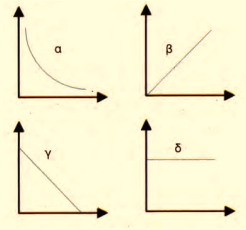 38.  Βρείτε ποια από τις παρακάτω απαντήσεις είναι σωστή: 
Από τα διπλανά διαγράμματα να επιλέξετε ποιο μας δίνει την ένταση του μαγνητικού πεδίου στο κέντρο ενός κυκλικού ρευματοφόρου αγωγού σε συνάρτηση α) με την ένταση του ρεύματος που διαρρέει τον αγωγό, 
β)  με την ακτίνα του αγωγού.
α                      β                       γ                     δ
α)  Σωστή είναι η  β.
β)  Σωστή είναι η  α.
Μερκ. Παναγιωτόπουλος - Φυσικός        www.merkopanas.blogspot.gr
35
39.  Από τα διαγράμματα της προηγούμενης ερώτησης να επιλέξετε ποιο θα μας δίνει την ένταση του μαγνητικού πεδίου γύρω από ευθύγραμμο ρευματοφόρο αγωγό μεγάλου μήκους σε συνάρτηση 
α) με την ένταση του ρεύματος που διαρρέει τον αγωγό, 
β)  με την απόσταση από τον αγωγό.
α                      β                       γ                     δ
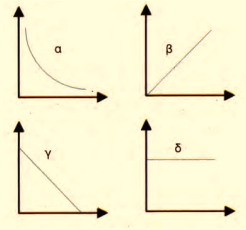 α)  Σωστή είναι η  β.
β)  Σωστή είναι η  α.
Μερκ. Παναγιωτόπουλος - Φυσικός        www.merkopanas.blogspot.gr
36
40.  Ένα σωληνοειδές έχει μήκος ℓ, διαρρέεται από ρεύμα I και έχει αριθμό σπειρών Ν. Τι θα συμβεί με την ένταση του μαγνητικού πεδίου στο εσωτερικό του σωληνοειδούς αν 
α)  διπλασιάσουμε την ένταση του ρεύματος, 
β) διπλασιάσουμε το μήκος του σωληνοειδούς, διατηρώντας τον αριθμό των σπειρών σταθερό, 
γ)  διπλασιάσουμε τον αριθμό των σπειρών αλλά το μήκος παραμείνει σταθερό.
α)  Θα διπλασιαστεί.          
β)  Θα υποδιπλασιαστεί.           
γ)  Θα διπλασιαστεί.
Μερκ. Παναγιωτόπουλος - Φυσικός        www.merkopanas.blogspot.gr
37
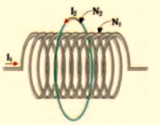 Μερκ. Παναγιωτόπουλος - Φυσικός        www.merkopanas.blogspot.gr
38
Ασκήσεις και Προβλήματα από το βιβλίο
(από σελ. 179)
Μερκ. Παναγιωτόπουλος - Φυσικός        www.merkopanas.blogspot.gr
39
1.  Ευθύγραμμος αγωγός μεγάλου μήκους διαρρέεται από ρεύμα έντασης Ι = 100Α. Να υπολογιστεί το μέτρο της έντασης του μαγνητικού πεδίου σε απόσταση r = 10cm από τον αγωγό.
B = 2.10-4 T
………………………………………..
Μερκ. Παναγιωτόπουλος - Φυσικός        www.merkopanas.blogspot.gr
40
3.  Ευθύγραμμος ρευματοφόρος αγωγός μεγάλου μήκους δημιουργεί γύρω του μαγνητικό πεδίο η ένταση του οποίου σε απόσταση r = 20cm έχει μέτρο B = 2·10-5 T. 
α)  Να υπολογιστεί η ένταση του ρεύματος που διαρρέει τον αγωγό. 
β)  Να υπολογιστεί η ένταση του μαγνητικού πεδίου σε απόσταση 2r από τον αγωγό αν διπλασιάσουμε την ένταση του ρεύματος. 

4.  Μία ηλεκτρική πηγή που έχει E = 90V και μηδενική εσωτερική αντίσταση συνδέεται με ευθύγραμμο ρευματοφόρο αγωγό μεγάλου μήκους και αντίστασης R = 15Ω. Να υπολογιστεί το μέτρο της έντασης του μαγνητικού πεδίου που δημιουργείται σε απόσταση x = 10cm από τον αγωγό.
I = 20A
B = 2.10-5 T
B = 1,2.10-5 T
Μερκ. Παναγιωτόπουλος - Φυσικός        www.merkopanas.blogspot.gr
41
B = 4.10-5 T
φ = 300
Μερκ. Παναγιωτόπουλος - Φυσικός        www.merkopanas.blogspot.gr
42
10.  Στο κέντρο κυκλικού ρευματοφόρου αγωγού το μέτρο της έντασης του μαγνητικού πεδίου είναι Β = 2π10-5 Τ. Αν η ακτίνα του κύκλου είναι r = 10cm να βρεθεί η ένταση του ρεύματος που διαρρέει τον αγωγό. 

11.  Κυκλικός αγωγός που αποτελείται από Ν = 3 σπείρες διαρρέεται από ρεύμα έντασης Ι = 5Α. Αν στο κέντρο του κύκλου η ένταση του μαγνητικού πεδίου έχει μέτρο Β = 3·10-4 Τ να υπολογιστεί η ακτίνα του κύκλου.  

12. Ένας κυκλικός ρευματοφόρος αγωγός έχει αντίσταση R1 = 16Ω, τροφοδοτείται από πηγή που έχει ΗΕΔ = 20V και εσωτερική αντίσταση R2 = 4Ω. Να υπολογιστεί η ένταση του μαγνητικού πεδίου στο κέντρο του κύκλου αν η ακτίνα του είναι r = 10π cm.
Ι = 10Α
r = π cm
B = 2.10-6 T
Μερκ. Παναγιωτόπουλος - Φυσικός        www.merkopanas.blogspot.gr
43
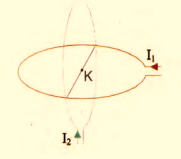 Μερκ. Παναγιωτόπουλος - Φυσικός        www.merkopanas.blogspot.gr
44
B = 4.10-3 T
I = 2A
Μερκ. Παναγιωτόπουλος - Φυσικός        www.merkopanas.blogspot.gr
45
24.  Ένα σωληνοειδές έχει μήκος ℓ = 40π cm και αποτελείται από Ν = 1000 σπείρες. Κάθε σπείρα έχει αντίσταση R = 0,02Ω. Τα άκρα του σωληνοειδούς συνδέονται με πηγή ΗΕΔ = 40V και εσωτερικής αντίστασης r = 20Ω. Να υπολογιστεί η ένταση του μαγνητικού πεδίου στο εσωτερικό του σωληνοειδούς. 

25.  Ένα σωληνοειδές έχει n = 500 σπείρες/m και διαρρέεται από ρεύμα έντασης Ι1. Κυκλικός αγωγός αποτελούμενος από 10 σπείρες περιβάλλει το σωληνοειδές στο κέντρο του με το επίπεδό του κάθετο στον άξονα του σωληνοειδούς. Όταν ο κυκλικός αγωγός διαρρέεται από ρεύμα I2 = 10Ι1 στο κέντρο του σωληνοειδούς η ένταση του μαγνητικού πεδίου είναι ίση με μηδέν. Να υπολογιστεί η ακτίνα του κυκλικού αγωγού.
B = 10-3 T
r = 0,1m
Μερκ. Παναγιωτόπουλος - Φυσικός        www.merkopanas.blogspot.gr
46
Ερωτήσεις εκτός του βιβλίου
Μερκ. Παναγιωτόπουλος - Φυσικός        www.merkopanas.blogspot.gr
47
Μερκ. Παναγιωτόπουλος - Φυσικός        www.merkopanas.blogspot.gr
48
3.  Οι μαγνητικές γραμμές του μαγνητικού πεδίου ρευματοφόρου ευθύγραμμου αγωγού απείρου μήκους είναι
α.   ευθείες                                                        β.   κύκλοι                  
γ.   ελλείψεις                                                     δ.   υπερβολές.

4.    Το 1 Τesla είναι μονάδα μέτρησης της
α.   έντασης ηλεκτρικού ρεύματος.                                     
β.   ισχύος ηλεκτρικού ρεύματος.
γ.   έντασης ηλεκτρικού πεδίου.                                         
δ.   έντασης μαγνητικού πεδίου.
Μερκ. Παναγιωτόπουλος - Φυσικός        www.merkopanas.blogspot.gr
49
5.  Ευθύγραμμος αγωγός μεγάλου μήκους διαρρέεται από ρεύμα έντασης Ι. Ποιο από τα παρακάτω σχήματα αναπαριστά τη μορφή των δυναμικών γραμμών του μαγνητικού πεδίου που δημιουργείται από το ρευματοφόρο αγωγό;
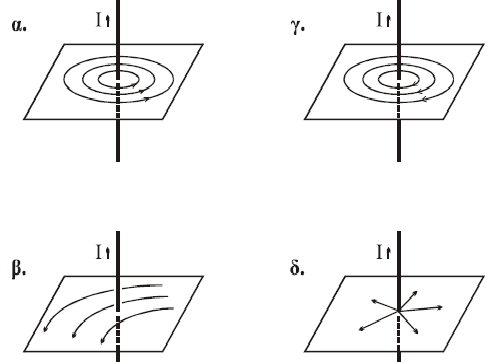 Μερκ. Παναγιωτόπουλος - Φυσικός        www.merkopanas.blogspot.gr
50
Μερκ. Παναγιωτόπουλος - Φυσικός        www.merkopanas.blogspot.gr
51